瘟疫就止住了
黄力夫弟兄
北卡华人福音基督教会
大卫数点百姓以後，就心中自责，祷告耶和华说：「我行这事大有罪了。耶和华啊，求你除掉仆人的罪孽，因我所行的甚是愚昧。」 大卫早晨起来，耶和华的话临到先知迦得，就是大卫的先见，说：「你去告诉大卫，说耶和华如此说：『我有三样灾，随你选择一样，我好降与你。』」 於是迦得来见大卫，对他说：「你愿意国中有七年的饥荒呢？是在你敌人面前逃跑，被追赶三个月呢？是在你国中有三日的瘟疫呢？现在你要揣摩思想，我好回覆那差我来的。」
大卫对迦得说：「我甚为难！我愿落在耶和华的手里，因为他有丰盛的怜悯。我不愿落在人的手里。」於是，耶和华降瘟疫与以色列人，自早晨到所定的时候；从但直到别是巴，民间死了七万人。天使向耶路撒冷伸手要灭城的时候，耶和华後悔，就不降这灾了，吩咐灭民的天使说：「够了！住手吧！」那时耶和华的使者在耶布斯人亚劳拿的禾场那里。大卫看见灭民的天使，就祷告耶和华说：「我犯了罪，行了恶；但这群羊做了什麽呢？愿你的手攻击我和我的父家。」
当日，迦得来见大卫，对他说：「你上去，在耶布斯人亚劳拿的禾场上为耶和华筑一座坛。」 大卫就照著迦得奉耶和华名所说的话上去了。 亚劳拿观看，见王和他臣仆前来，就迎接出去，脸伏於地，向王下拜， 说：「我主我王为何来到仆人这里呢？」大卫说：「我要买你这禾场，为耶和华筑一座坛，使民间的瘟疫止住。」 亚劳拿对大卫说：「我主我王，你喜悦用什麽，就拿去献祭。看哪，这里有牛可以作燔祭，有打粮的器具和套牛的轭可以当柴烧。王啊，这一切，我亚劳拿都奉给你」；又对王说：「愿耶和华你的神悦纳你。」
王对亚劳拿说：「不然。我必要按著价值向你买；我不肯用白得之物作燔祭献给耶和华我的神。」大卫就用五十舍客勒银子买了那禾场与牛。大卫在那里为耶和华筑了一座坛，献燔祭和平安祭。如此，耶和华垂听国民所求的，瘟疫在以色列人中就止住了。 													撒下 24：10-25
历代志上21章，也记载了这件事。
灾难的来源
亚当犯罪之后，受神的惩罚。
地必为你的缘故受咒诅；你必终身劳苦才能从地里得吃的。	创 3：17
天灾人祸，从此不离人类。
这是在大范围之内，神的咒诅。
不会改变，直到新天新地来临。
另外，神为了我们犯了特定的罪，也给我们特定的惩罚。
大卫干罪
大卫就吩咐跟随他的元帅约押说：「你去走遍以色列众支派，从但直到别是巴，数点百姓，我好知道他们的数目。」 			撒下 24：2
为什么要知道民的数目？
好知道国力的强盛。
是骄傲的表现。
以色列拿刀的勇士有八十万；犹大有五十万。 			撒下 24：9
以色列人拿刀的有一百一十万；犹大人拿刀的有四十七万。代上 21：5
全地没有另一国，比他强。
大卫踌躇自满。
因为他们不是靠自己的刀剑得地土，也不是靠自己的膀臂得胜，乃是靠你的右手、你的膀臂，和你脸上的亮光，因为你喜悦他们。 	诗 44：3
大卫忘了这个重要的环节。
耶和华要降灾惩罚大卫
先知迦得来见大卫。
我有三样灾，随你选择一样，我好降与你。
你愿意国中有七年的饥荒呢？是在你敌人面前逃跑，被追赶三个月呢？是在你国中有三日的瘟疫呢？
真不好选。
我甚为难！我愿落在耶和华的手里，因为他有丰盛的怜悯。我不愿落在人的手里。			撒下 24：14
排除了第二个选择。
上帝就替他选了第三个。
国中要有三日的瘟疫。
七年的饥荒，死的人更多。
瘟疫来了
於是，耶和华降瘟疫与以色列人，自早晨到所定的时候；从但直到别是巴，民间死了七万人。
一天就死了七万人！
好可怕的瘟疫！比非典，武汉肺炎还厉害。
审判中的恩典
天使向耶路撒冷伸手要灭城的时候，耶和华後悔，就不降这灾了，吩咐灭民的天使说：「够了！住手吧！」
神差遣使者去灭耶路撒冷，刚要灭的时候，耶和华看见後悔，就不降这灾了，吩咐灭城的天使说：「够了，住手吧！」那时，耶和华的使者站在耶布斯人阿珥楠的禾场那里。 							代上 21：15
耶和华看见，看见什么？
阿珥楠与亚劳拿
那时耶和华的使者在耶布斯人亚劳拿的禾场那里。		撒下 24：16
撒下的记载与代上的记载有出入。
怎么回事？
阿珥楠与亚劳拿是两兄弟。
兄弟相爱的故事。
耶和华看见这一对相爱的兄弟，就后悔了。
够了！住手吧！
亚伯拉罕说：「求主不要动怒，我再说这一次，假若在那里见有十个呢？」他说：「为这十个的缘故，我也不毁灭那城。」			创 18：32
只要有少数的义人，耶和华就不毁灭所多玛。
只要有几个神所喜悦的人，神的审判就会停止。
咒诅下的祝福。
幸福家庭
凡敬畏耶和华，遵行他道的人便为有福 。你要吃劳碌得来的。你要享福，事情顺利。你妻子在你的内室，好像多结果子的葡萄树。你儿女围绕你的桌子，好像橄榄栽子。 	诗篇 128：1-3
对男人和女人的咒诅
你要吃劳碌得来的。你必汗流满面才得糊口。			创 3:19
你要吃劳碌得来的。你要享福，事情顺利。				诗 128：2
许多人汗流满面，也不得糊口。
这个男人是蒙福的。
我必多多加增你怀胎的苦楚，你生产儿女必多受苦楚。 创 3:16 
怀胎有苦楚，生产更苦。
你妻子在你的内室，好像多结果子的葡萄树。你儿女围绕你的桌子，好像橄榄栽子。		诗 128：3
这女人是蒙福的。
得福的密诀
凡敬畏耶和华，遵行他道的人便为有福。
在咒诅之下蒙福。
大卫用钱买禾场
当日，迦得来见大卫，对他说：「你上去，在耶布斯人亚劳拿的禾场上为耶和华筑一座坛。」 大卫就照著迦得奉耶和华名所说的话上去了。
亚劳拿对大卫说：「我主我王，你喜悦用什麽，就拿去献祭。看哪，这里有牛可以作燔祭，有打粮的器具和套牛的轭可以当柴烧。 王啊，这一切，我亚劳拿都奉给你」；又对王说：「愿耶和华你的神悦纳你。」
王对亚劳拿说：「不然。我必要按著价值向你买；我不肯用白得之物作燔祭献给耶和华我的神。」大卫就用五十舍客勒银子买了那禾场与牛。
於是大卫为那块地平了六百舍客勒金子给阿珥楠。		代上 21：25
献祭是要付代价的，尤其是犯罪以后的赎罪祭。
大卫的行为正直，蒙神悦纳。
没有用罪去补偿另一个罪的后果。
瘟疫就止住了
大卫在那里为耶和华筑了一座坛，献燔祭和平安祭。如此，耶和华垂听国民所求的，瘟疫在以色列人中就止住了。
大卫诚心悔改，付上代价，神就饶恕了。
所罗门就在耶路撒冷、耶和华向他父大卫显现的摩利亚山上，就是耶布斯人阿珥楠的禾场上、大卫所指定的地方预备好了，开工建造耶和华的殿。							代下 3：1
这禾场就是后来所罗门建圣殿的地方。
注意。这禾场也是摩利亚山上，是亚伯拉罕献以撒的地方。
的确是个分别为圣的地方。
历代志与撒母耳记
撒母耳记上下，与列王纪上下，是连贯的，是从人的眼光和立场看历史。
历代志上下是以斯拉写的，是从神的角度看历史。
记载有出入，是可以理解的。
历代志的记载
代上21章记载了这个故事。
代上22章就记载大卫为建圣殿做的预备工作。
大卫说：「这就是耶和华 神的殿，为以色列人献燔祭的坛。」							代上 22：1
原来神看这个瘟疫的事，是建殿前的洁净工作。
很可能大卫是付了六百舍客勒的金子，但阿珥楠与亚劳拿只收了五十舍客勒的银子。
其余的奉献给了建圣殿的基金。
当时阿珥楠与亚劳拿两兄弟都在禾场上。
和大卫说话的大概是亚劳拿，如同在撒母耳记下24章的记载。
但从神的角度看，父亲不在了，一家之主是哥哥阿珥楠。
最后的决定是阿珥楠拍板的。
所以代上21章记载的是阿珥楠。
兄弟同心，神看为美好。
武汉肺炎
也是一场瘟疫，比非典还有传染力。
我们民族的罪。
是华夏民族的悲剧。
已经蔓延到世界各地，包括美国。
至今还看不见结尾。
上帝的恩典
4大天团会师武汉：北协和,南湘雅,东齐鲁,西华西。
中国最老牌的4大医院，都派医疗队支援武汉。
这4个医院和医学院，都是宣教士办的。
上帝的恩典齐聚武汉。
武汉加油！
李文亮医生
武汉中心医院的眼科医生。
吹哨人，却被训诫。
他是个基督徒，大概还没有受洗。
被病人传染了武汉肺炎，上周四被主接回天家。
许多人为他打抱不平。
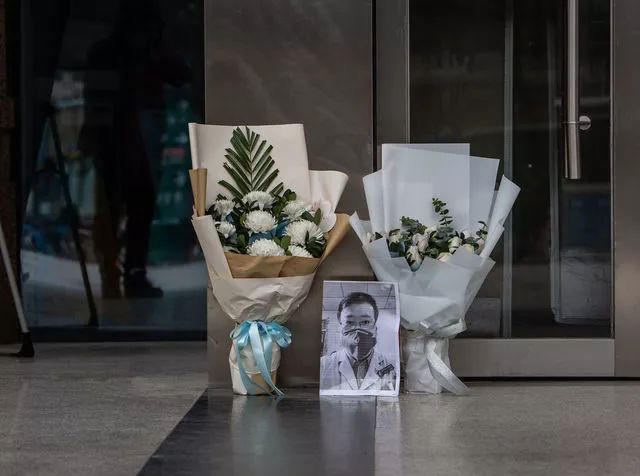 等我病好了，我就会上一线。
多么高贵的灵魂。
这场瘟疫
李弟兄是今天的阿珥楠与亚劳拿。
黑暗中的一只小蜡烛。
是神在审判中的恩典。
神当初看见阿珥楠与亚劳拿，就命令灭民的天使，说：够了！住手吧！
我深信神今天也会说：够了！住手吧！
这场瘟疫，肯定会停止。
除了李弟兄，还有北京的陶勇医生，也是位弟兄。
都是眼科医生。
都是阿珥楠与亚劳拿。
神都看见了。
瘟疫最后完全停止，是在大卫献祭，深度悔改之后。
我们民族的领导人不认识神。
只有华夏民族的基督徒，代替献祭，深度悔改，瘟疫才会完全停止。
焉知这场瘟疫不是神在华夏民族中做的洁净工作？
神要在我们中间，建立祂的圣殿。
我们盼望这一天早日到来。